Презентация по модулю «Современные сетевые технологии в системах хранения данных»
Обзор GlusterFS
Оценивал:
Преподаватель практики, ведущий инженер
Шкребец Александр Евгеньевич
Выполнил:
Студент группы К42101с
Малышев Роман Олегович
г. Санкт-Петербург
2022
Что такое GlusterFS?
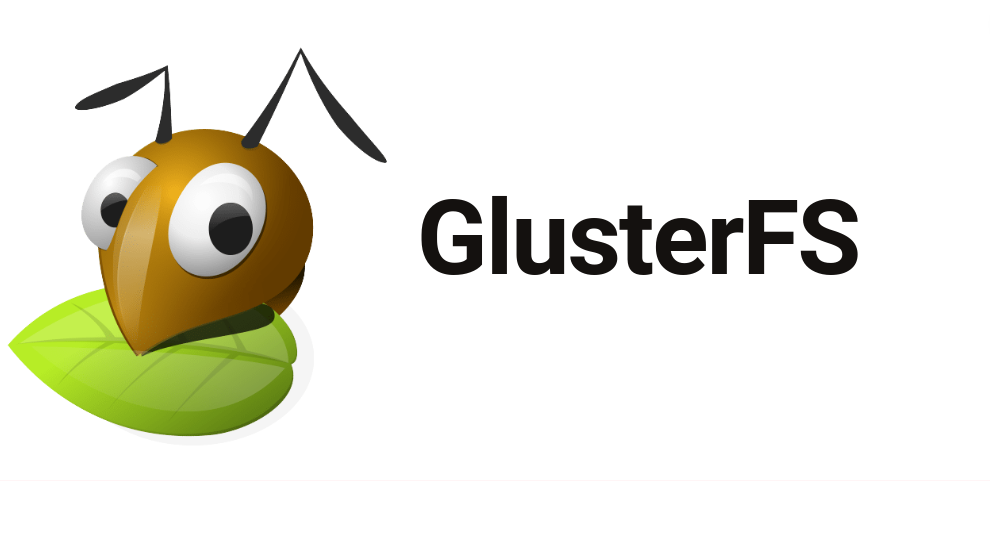 2
FUSE
Рис. 1 – Структурная схема FUSE.
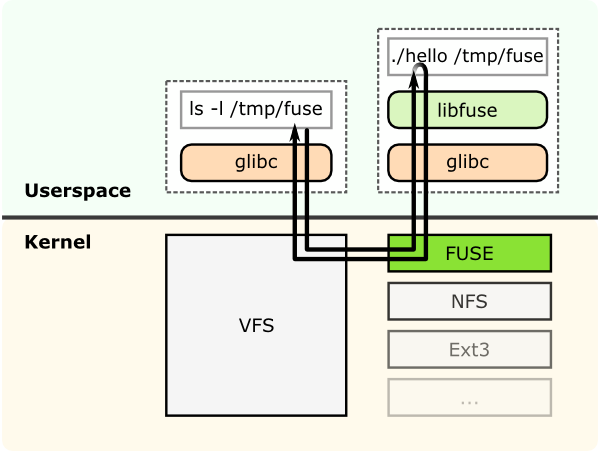 3
Функциональные возможности
Протоколы NFS, SMB/CIFS;
Brick Failure Detection;
Сжатие данных при передаче по сети;
Поддерживается шифрование данных дисковых разделов на стороне сервера с использованием ключей, доступных только клиенту;
Оптимизирована для использования в качестве распределённого хранилища образов виртуальных машин;
Интеграция с QEMU и Samba;
Может использоваться в качестве первичного хранилища в OpenStack;
Поддерживается асинхронная гео-репликация по модели master–slave.
4
Актуальность файловой системы
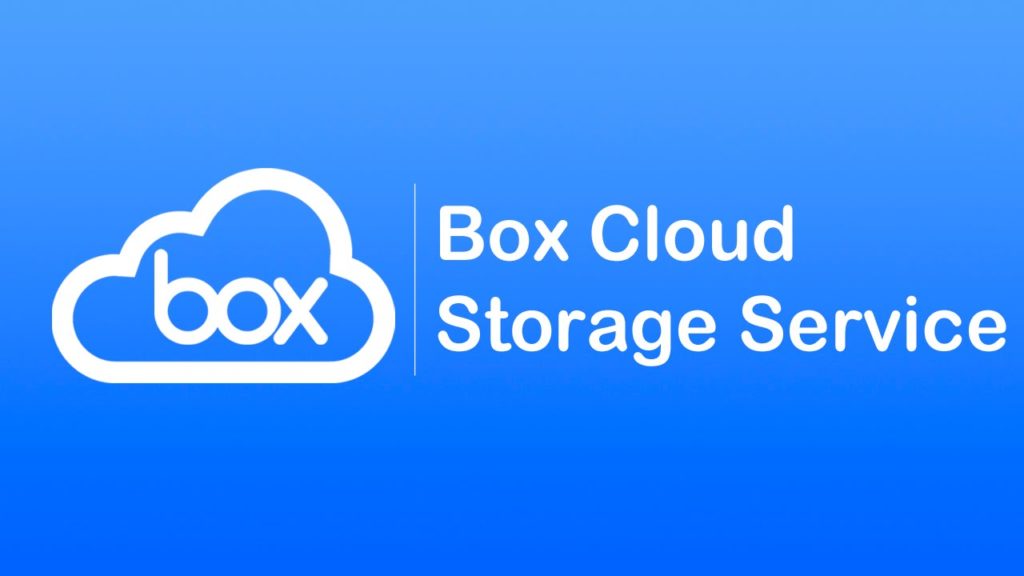 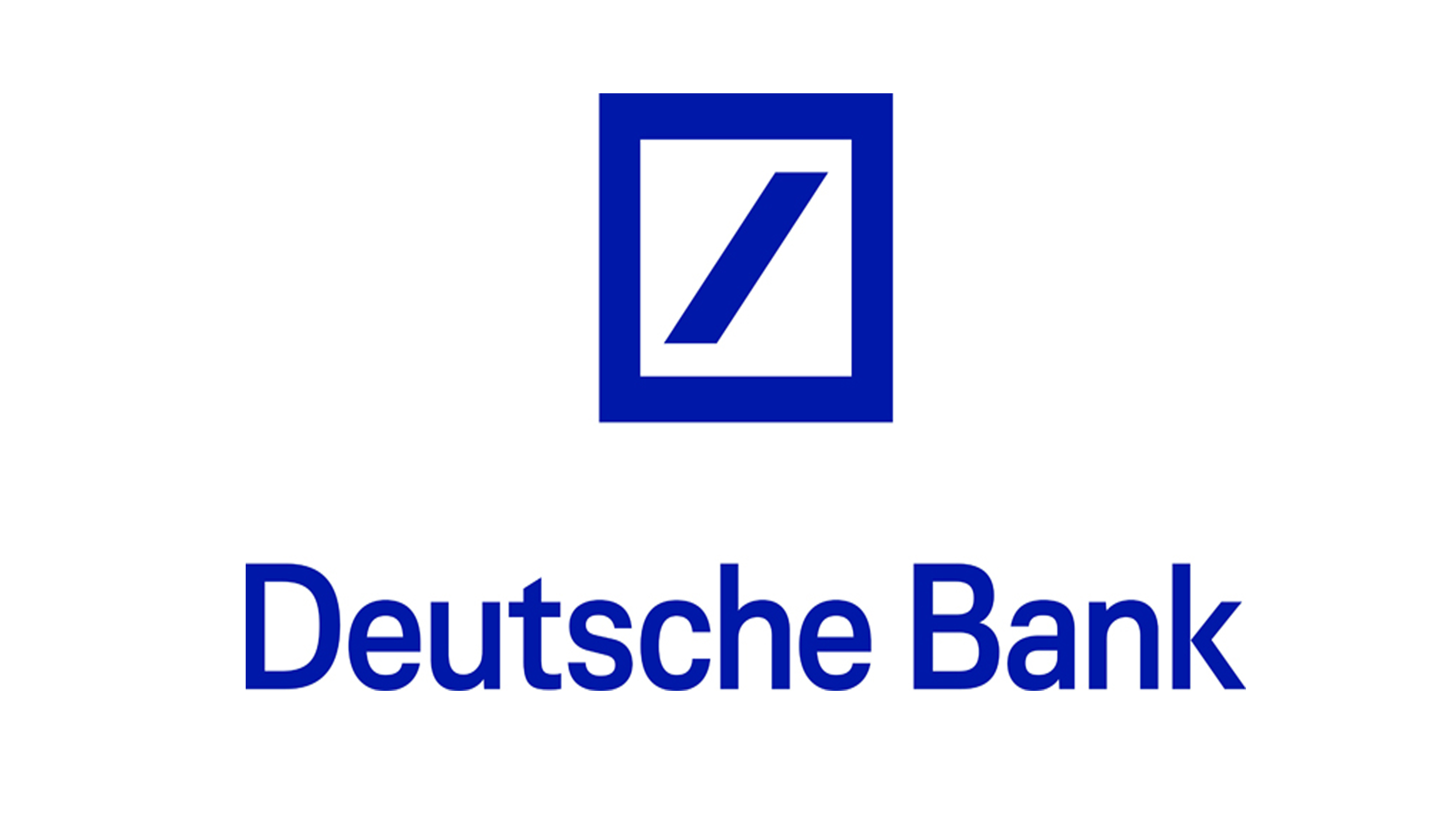 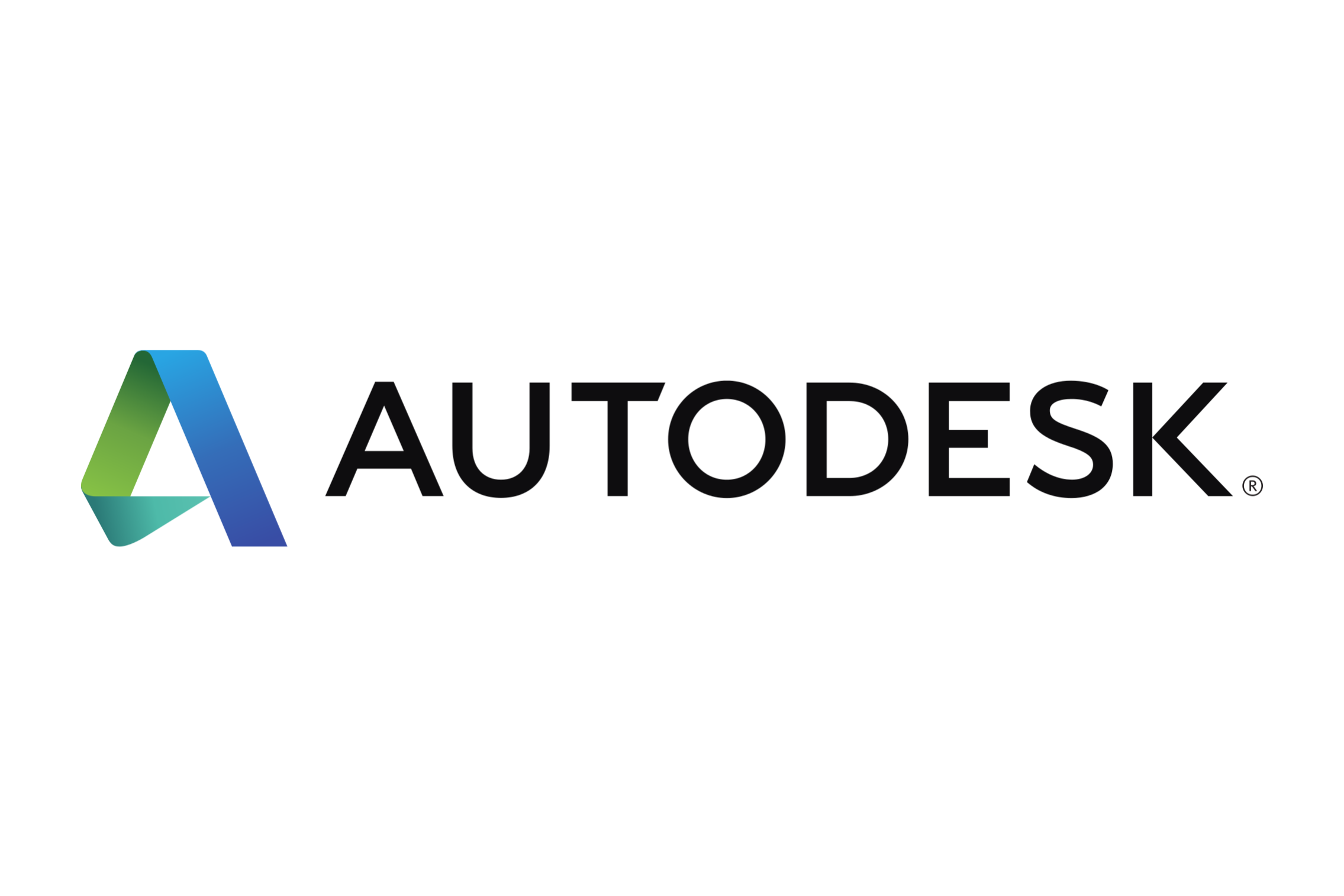 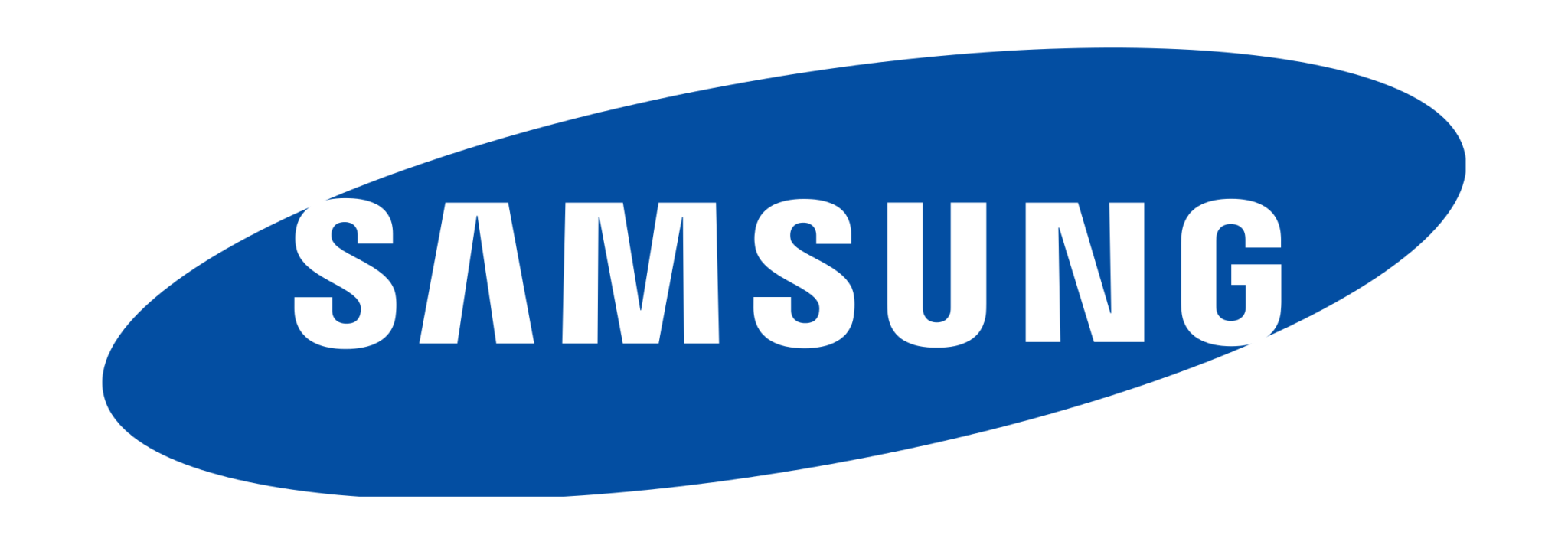 5
Архитектура
Рис. 2 – Архитектура GlusterFS.
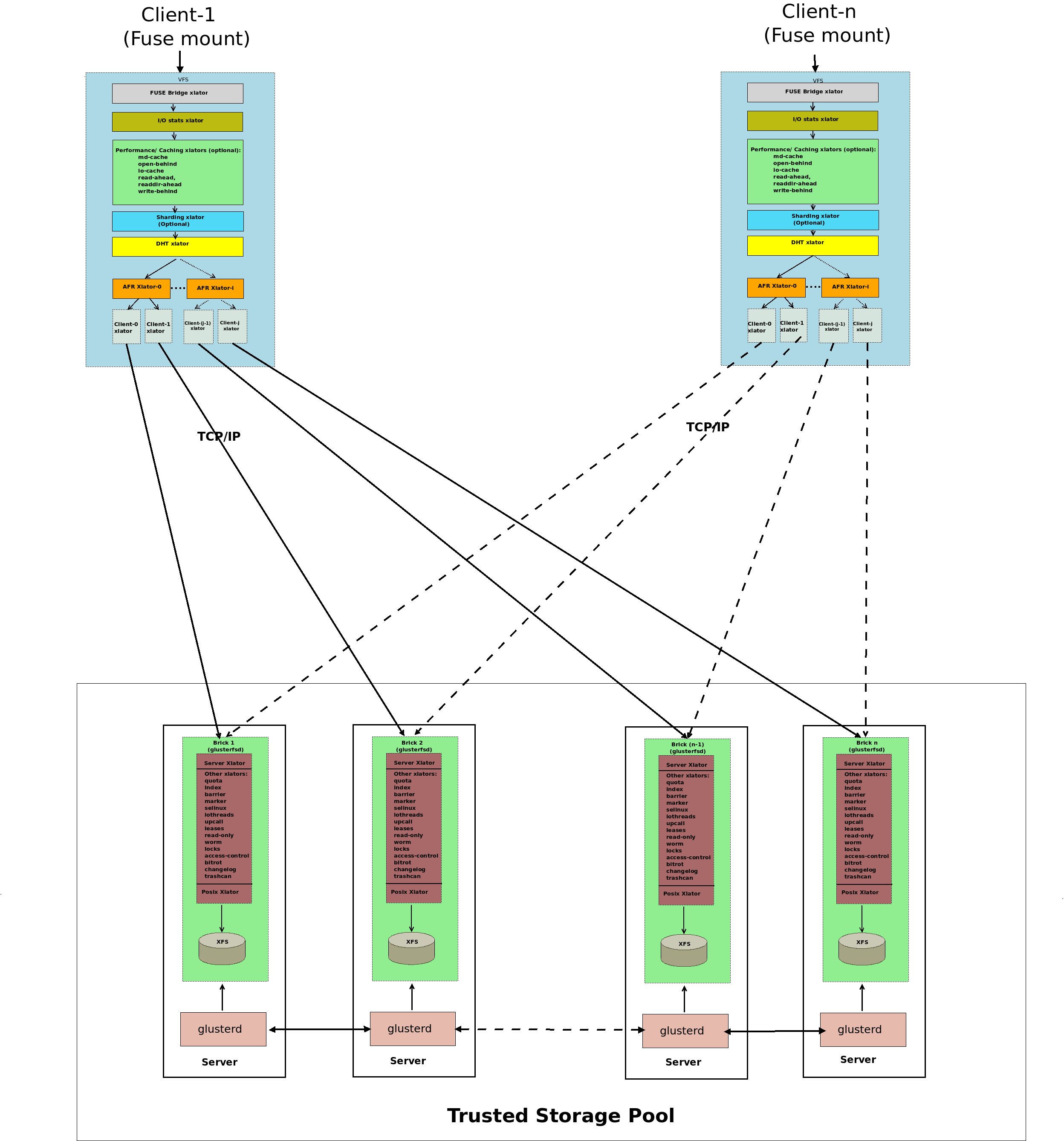 6
Трансляторы
7
Типы трансляторов
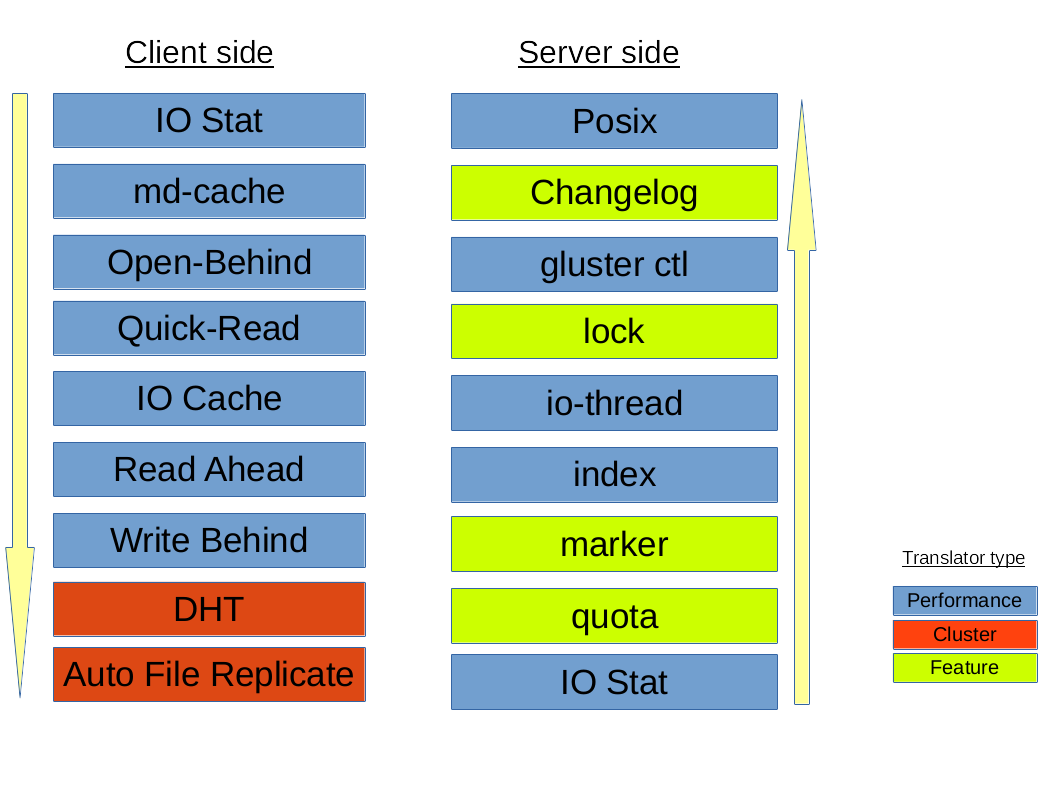 Cluster Translators:
DHT(Distributed Hash Table)
AFR(Automatic File Replication)
Performance Translators:
io-cache
io-threads
md-cache
O-B (open behind)
QR (quick read)
r-a (read-ahead)
w-b (write-behind)
Рис. 3 – Стандартная иерархия трансляторов в файловых томах.
8
Типы томов
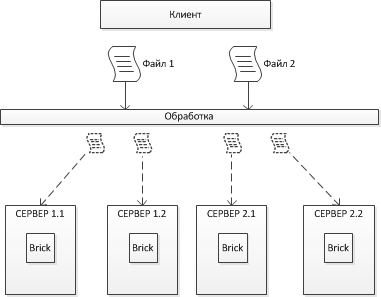 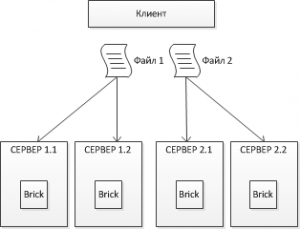 Типы томов:
Distributed 
Replicated
Striped
Distributed Striped
Distributed Replicated
Рис. 4 – Принцип работы Distributed Replicated тома.
Рис. 5 – Принцип работы Distributed Striped тома.
9
Какая разница между Ceph и Gluster?
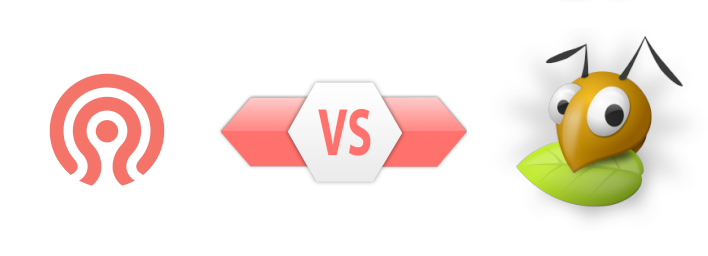 10
Вывод
GlusterFS имеет множество положительных сторон, однако в сообществе про неё есть как положительные, так и отрицательные отзывы.
Из отрицательных отзывов многие склоняются к тому, что ФС имеет проблемы с производительностью. 
Положительные отзывы, в основном, сходятся в простоте деплоя и одобрении свободного доступа решения.
11
Спасибо за внимание!
12